Мы создаем красоту, комфорт и настроение, делая бесценное ощутимым в жизни каждого!
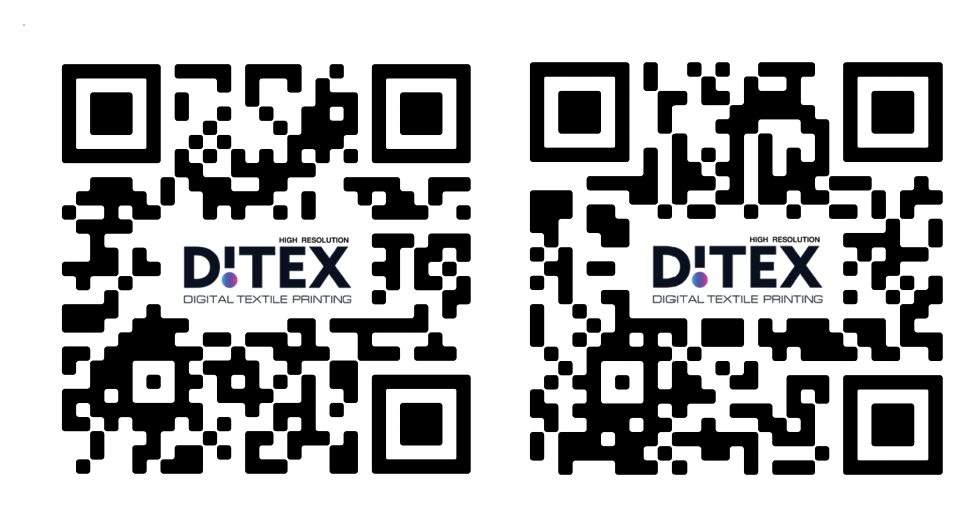 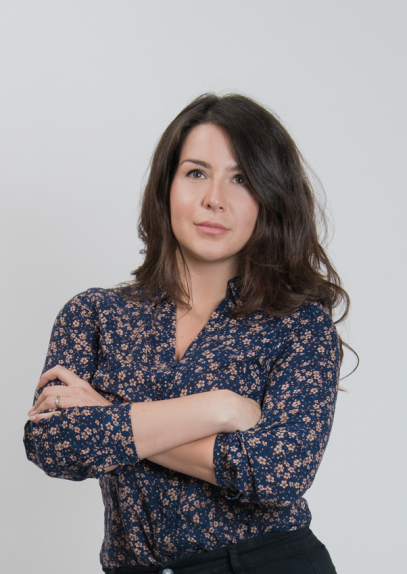 Маргарита ЗыбинаГенеральный директор 
компании Digital Textile